Class 3 Knowledge Mats
Year B – 2023 - 2024
Autumn 1
World War 1: KS2 Knowledge Mat
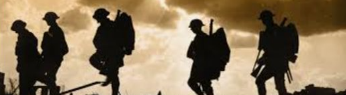 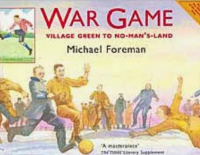 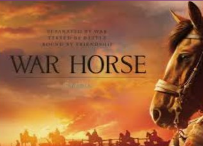 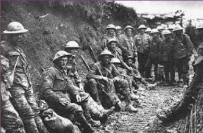 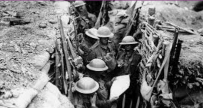 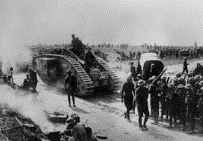 LKS2 Living things and their habitats Knowledge Mat
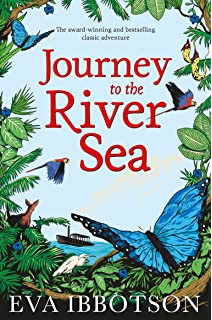 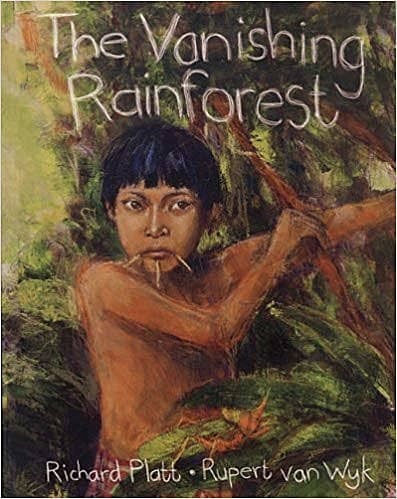 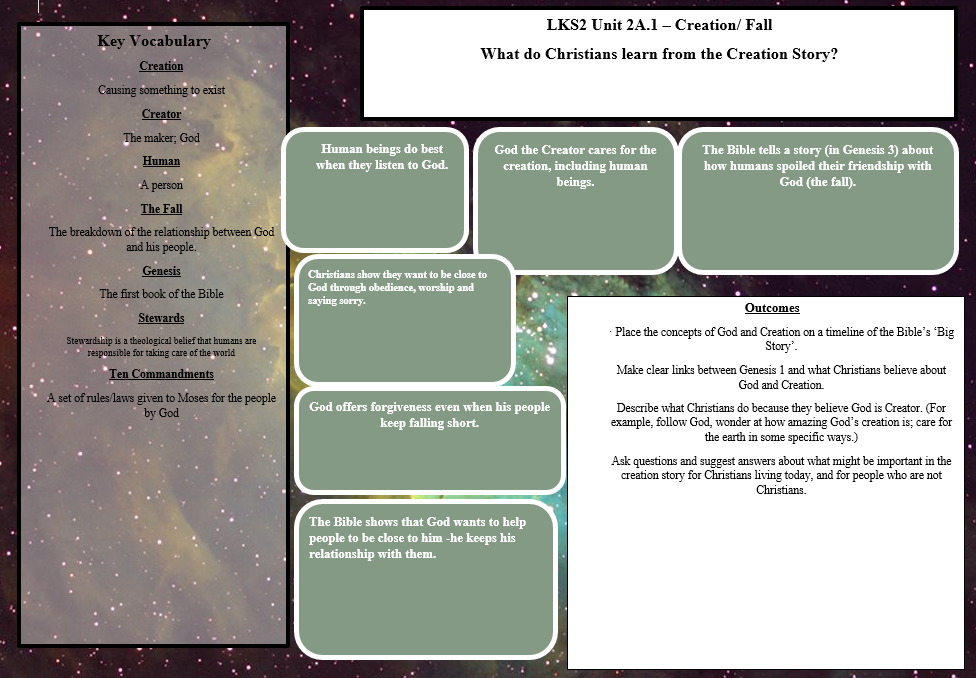